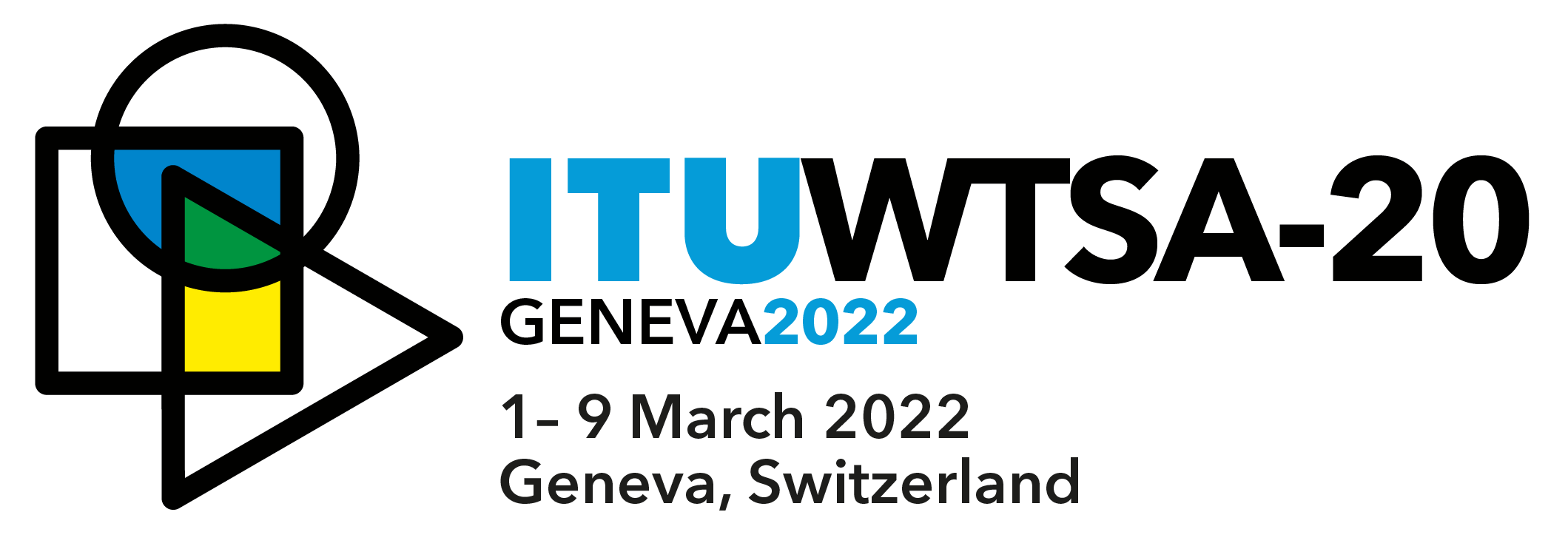 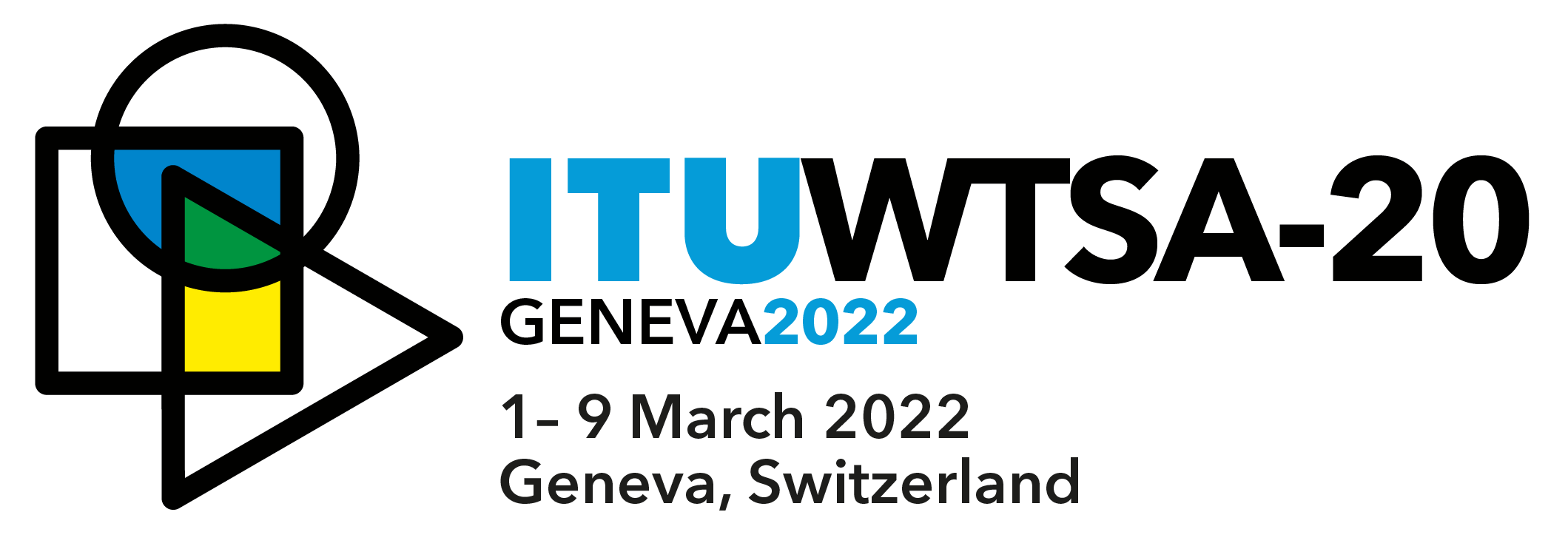 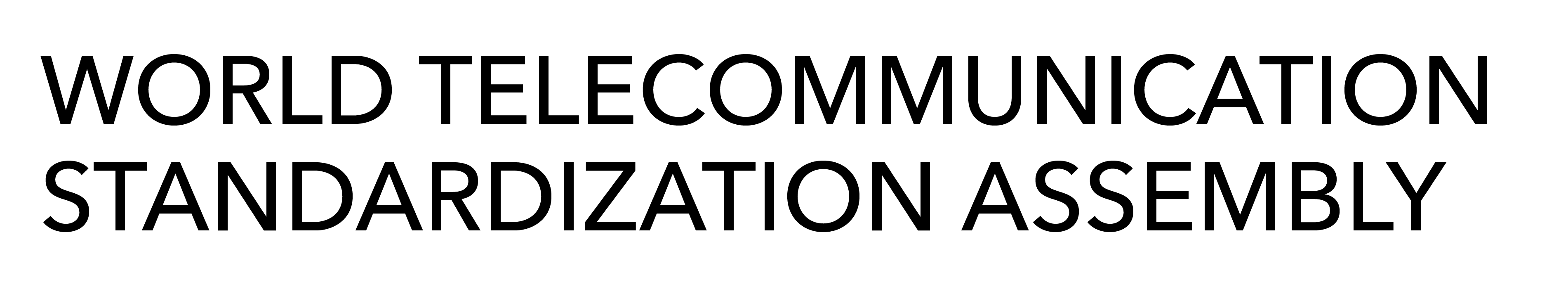 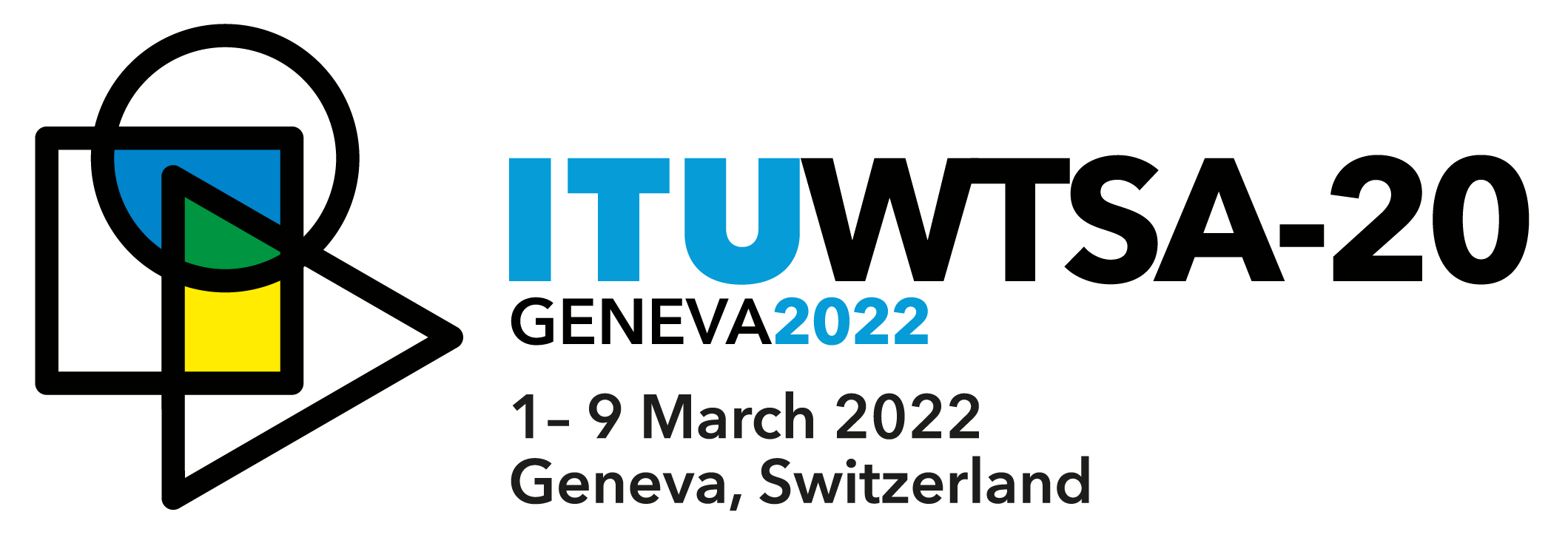 An Overview of ITU-T Study Group 3 during the Study Period 2017-2021
Mr Seiichi Tsugawa, Chairman ITU-T Study Group 3
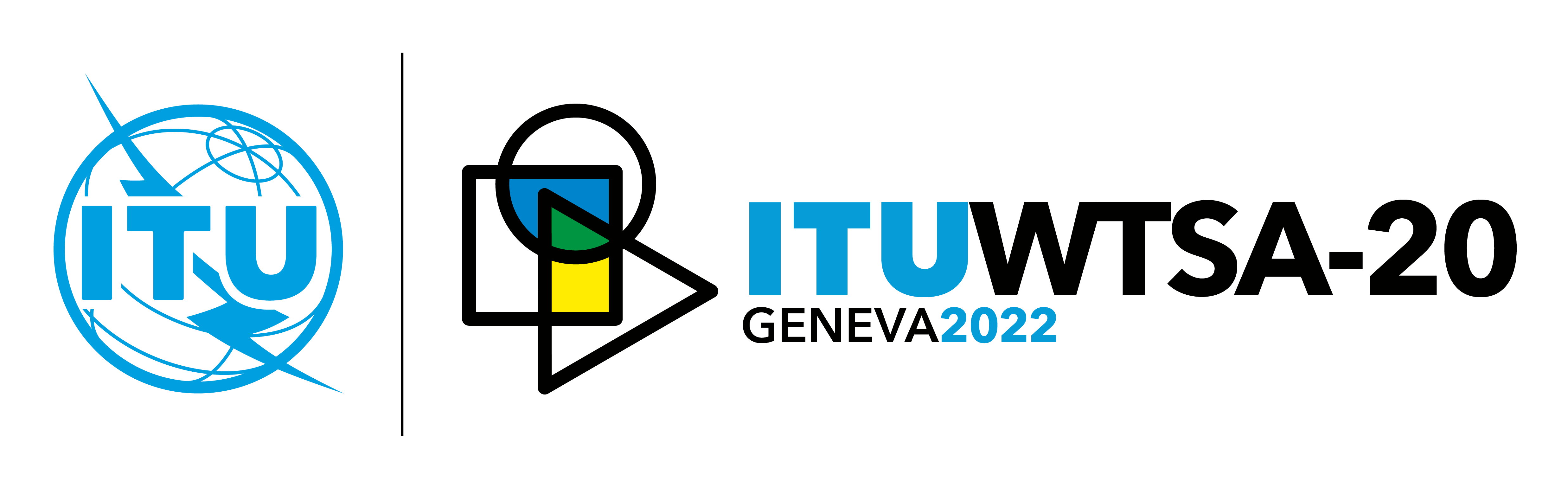 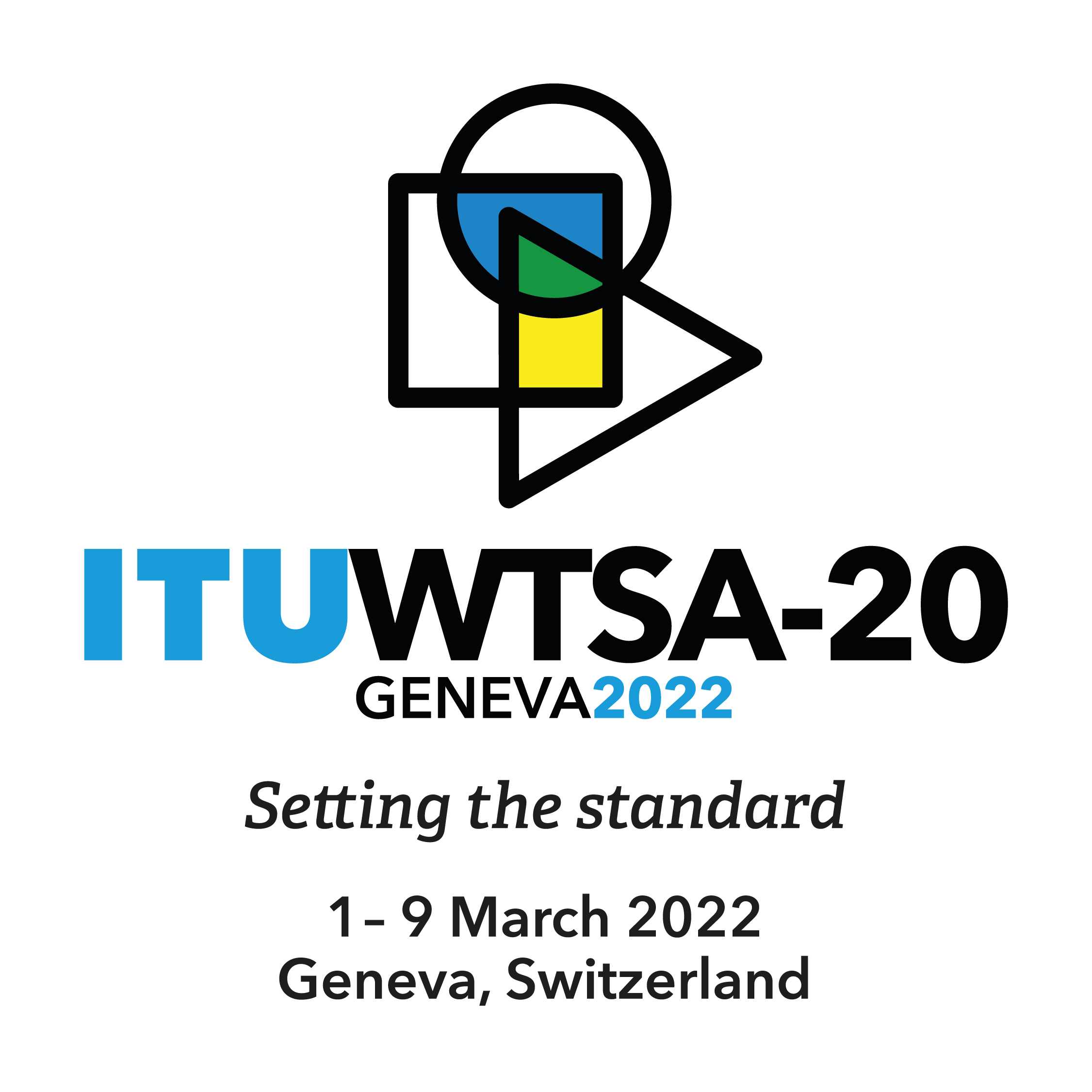 ITU-T SG3: Key Areas of Work during 2017-2021
ITU-T SG3 Focus:
To strengthen the ties between technical innovation, business needs, and economic and policy requirements.
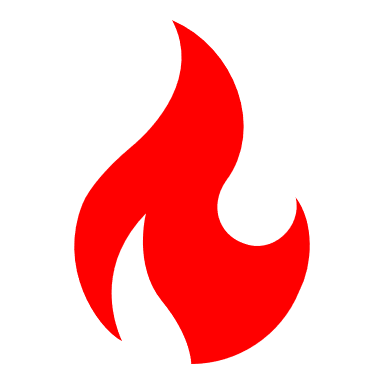 Hot Topics under ITU-T SG3:
International and Regional Roaming
Big Data
Trans-multi-country terrestrial cable resource sharing
Significant Market Power
Digital Financial Services
Roaming Aspects of Internet of Things (IoT) and Machine to Machine (M2M)
Over-the-Top (OTT)
International Internet Connectivity (IIC)
Customer Redress and Consumer Protection
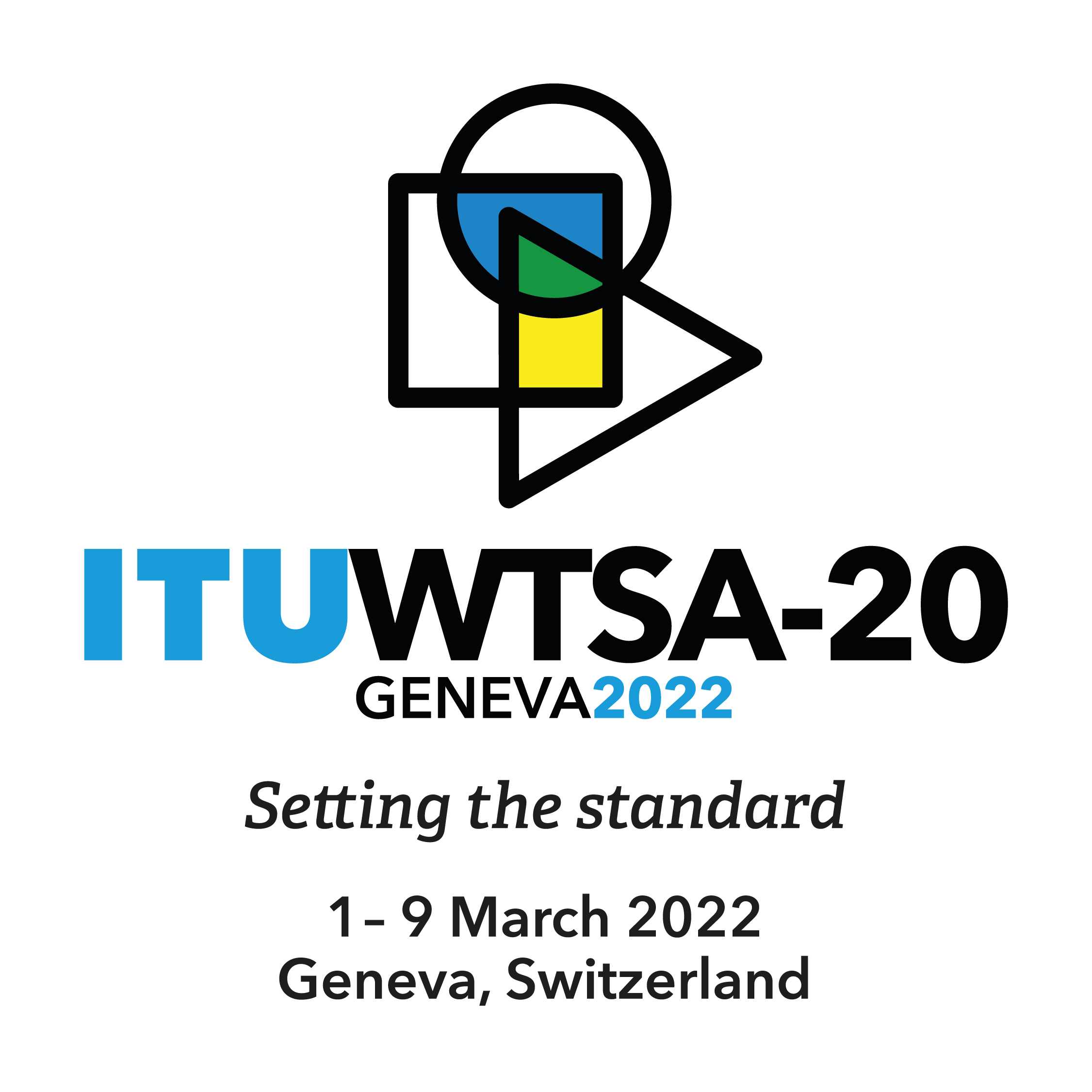 ITU-T SG3: Key ITU-T Recommendations
In ITU-T Recommendation D.262,the definition of over-the-top (OTT) was developed as: 
“An application accessed and delivered over the public Internet that may be a direct technical/functional substitute for traditional international telecommunication services.”
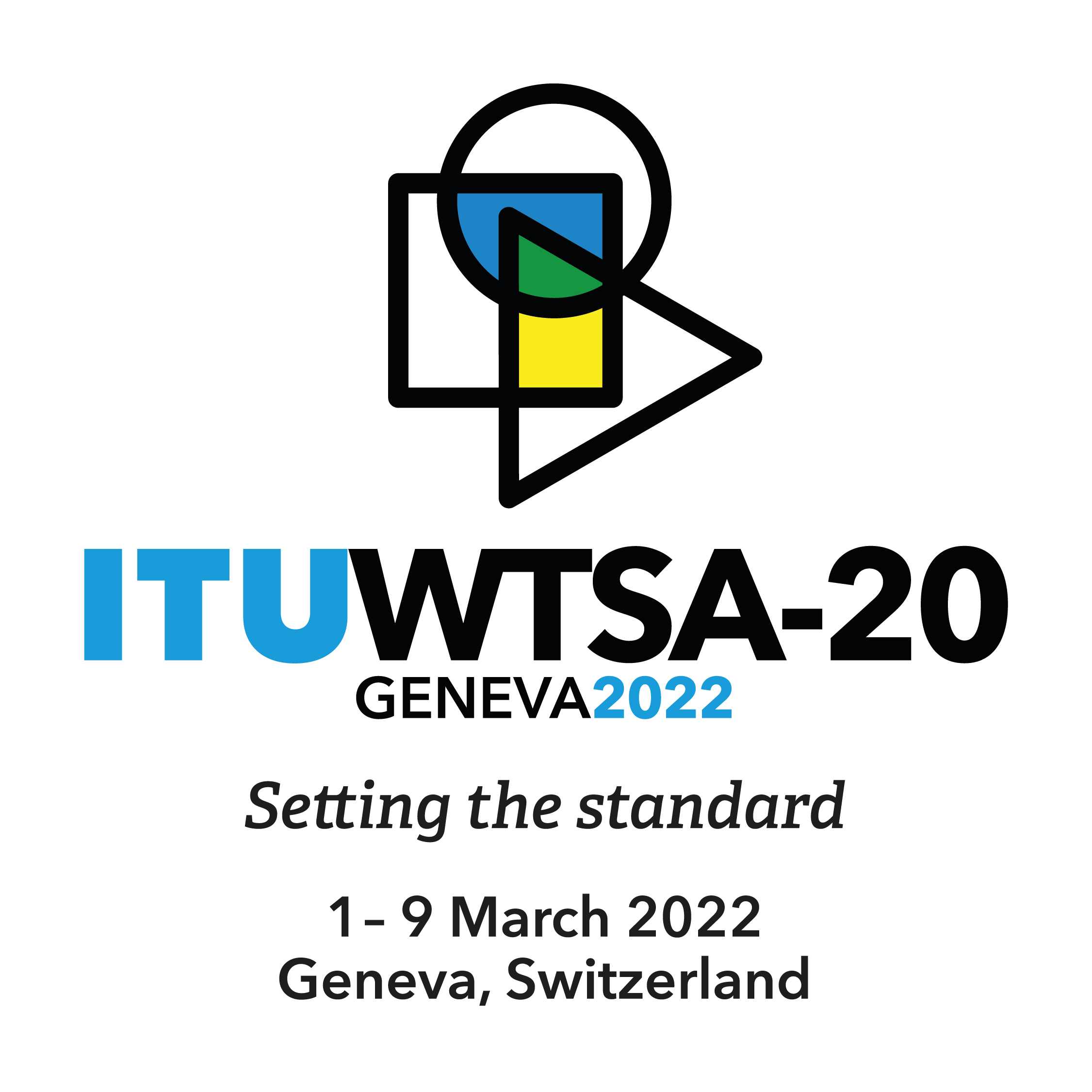 ITU-T SG3: Future Topics in 2022-2024
New topics for future work
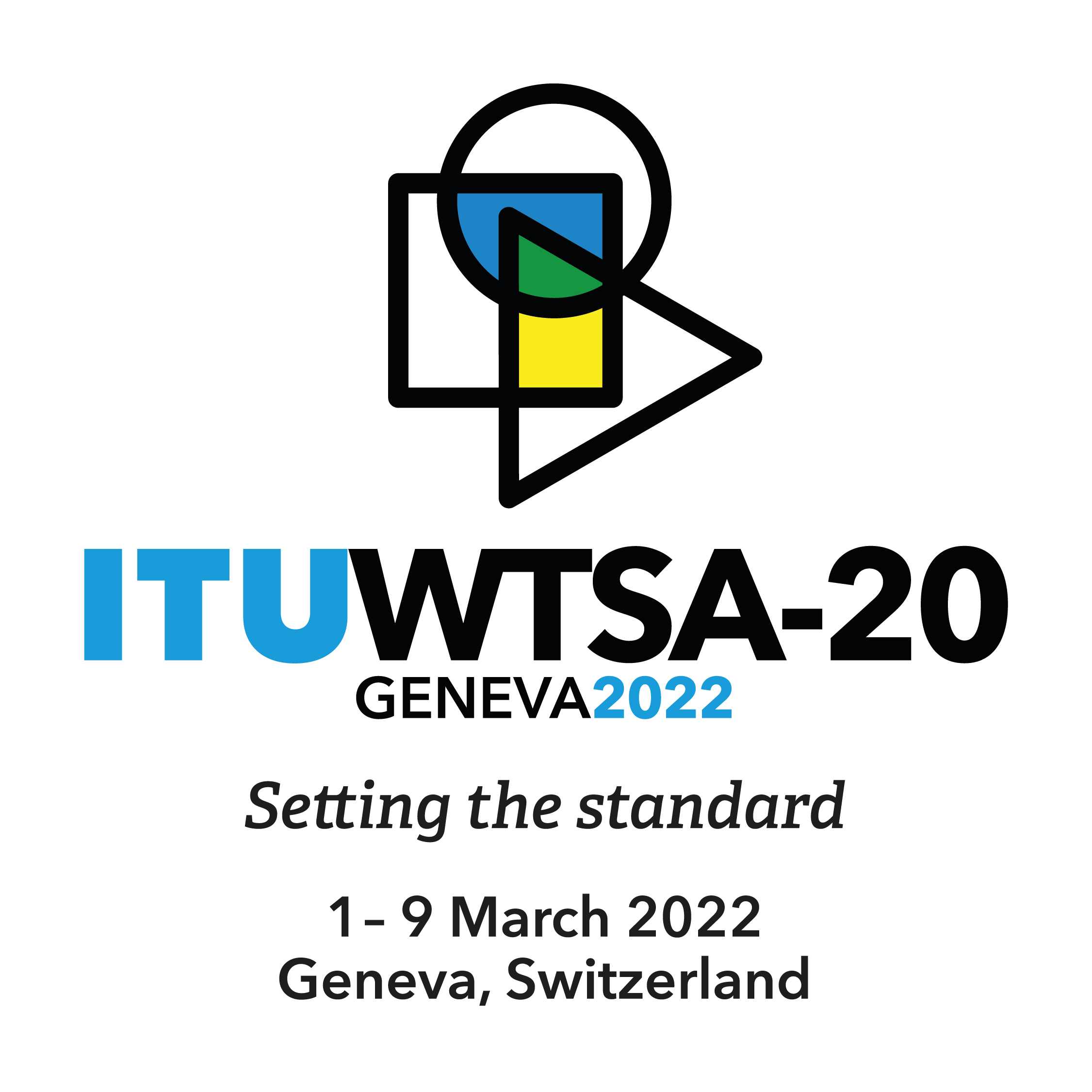 Thank You to the SG3 Community
Thank You to ALL Contributors and Supporters
Additional material
[Speaker Notes: white
wtsa logo
Itu logo
Thank you]
ITU-T SG3: Mandate and Responsibilities during 2017-2021
SG3 is responsible, inter alia, for studying international telecommunication/ICT policy and economic issues and tariff and accounting matters (including costing principles and methodologies), with a view to informing the development of enabling regulatory models and frameworks.
SG3 shall in particular foster collaboration among its participants with a view to the establishment of rates at levels as low as possible consistent with an efficient service and taking into account the necessity of maintaining independent financial administration of telecommunications on a sound basis.
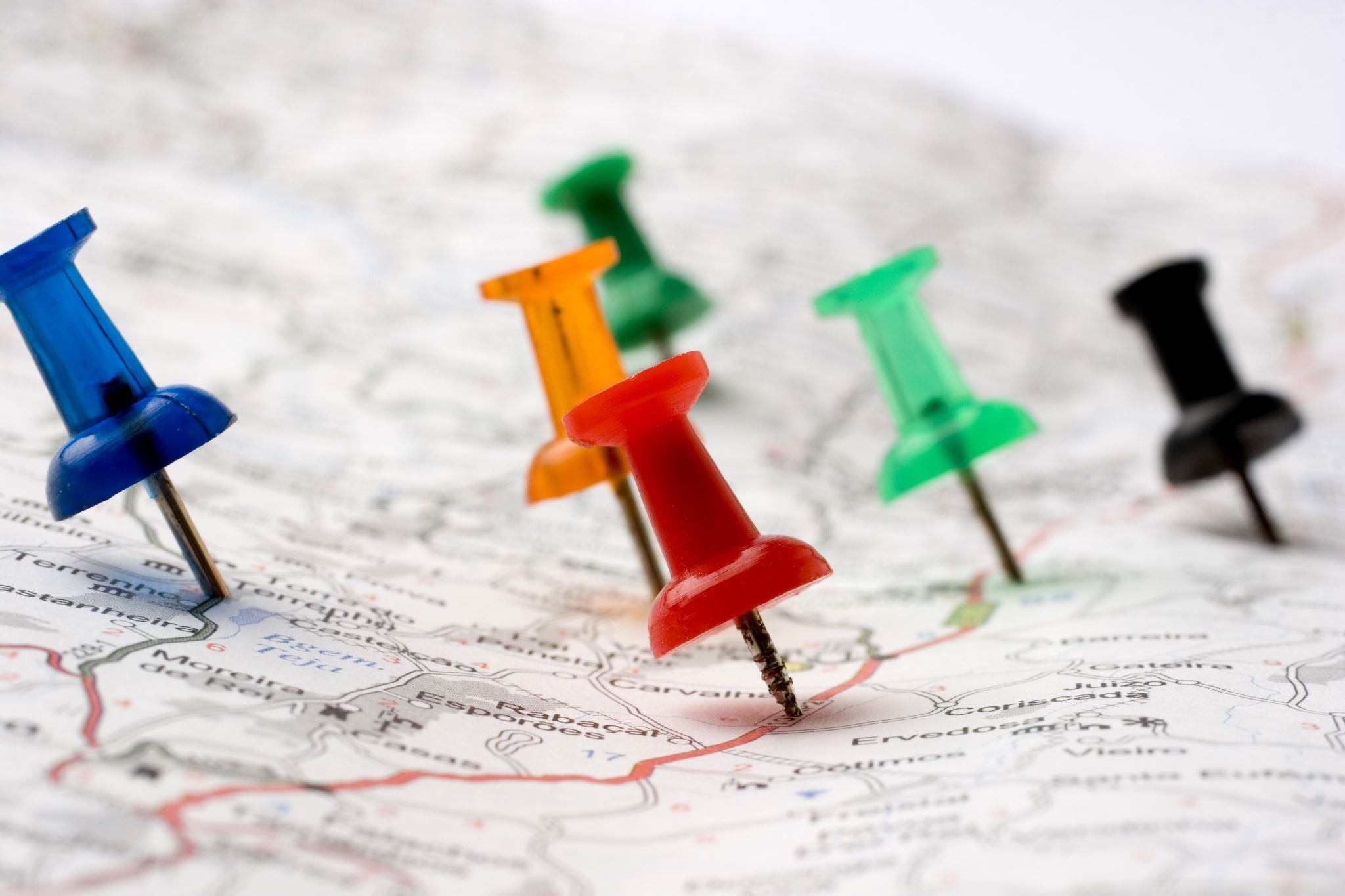 SG3 is the Lead Study Group in the following areas of study: 
Tariff and accounting principles relating to international telecommunications/ICT
Economic issues relating to international telecommunications/ICT
Policy issues relating to international telecommunications/ICT
ITU-T SG3: Meeting Statistics
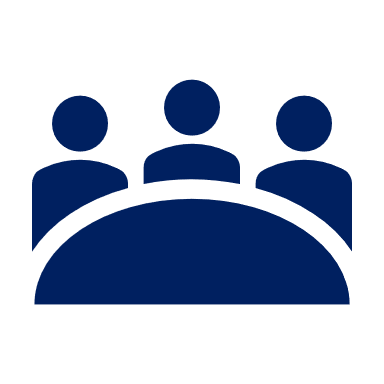 About ITU-T SG3 Meetings
SG3 meetings are held once per year only, unlike other SG meetings that are held approximately twice per year. 
SG3 meetings operate on a Working Party level only.
SG3 organizes Rapporteur Group Meetings (RGMs) to discuss and operate on a Question level.
ITU-T SG3: Highlights of Main Results
9
2
12
23
ITU-T SG3: Highlights of Main Results
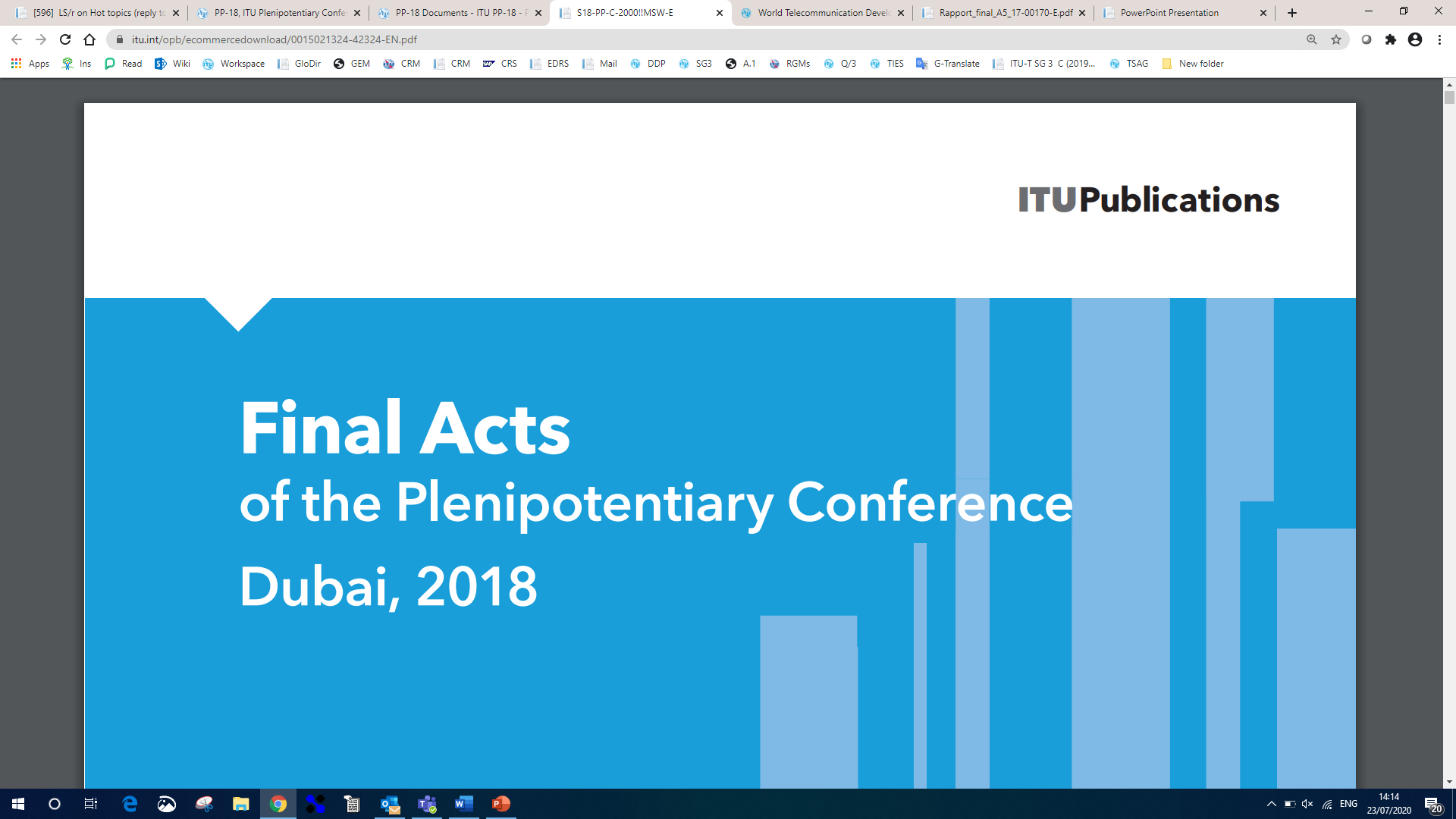 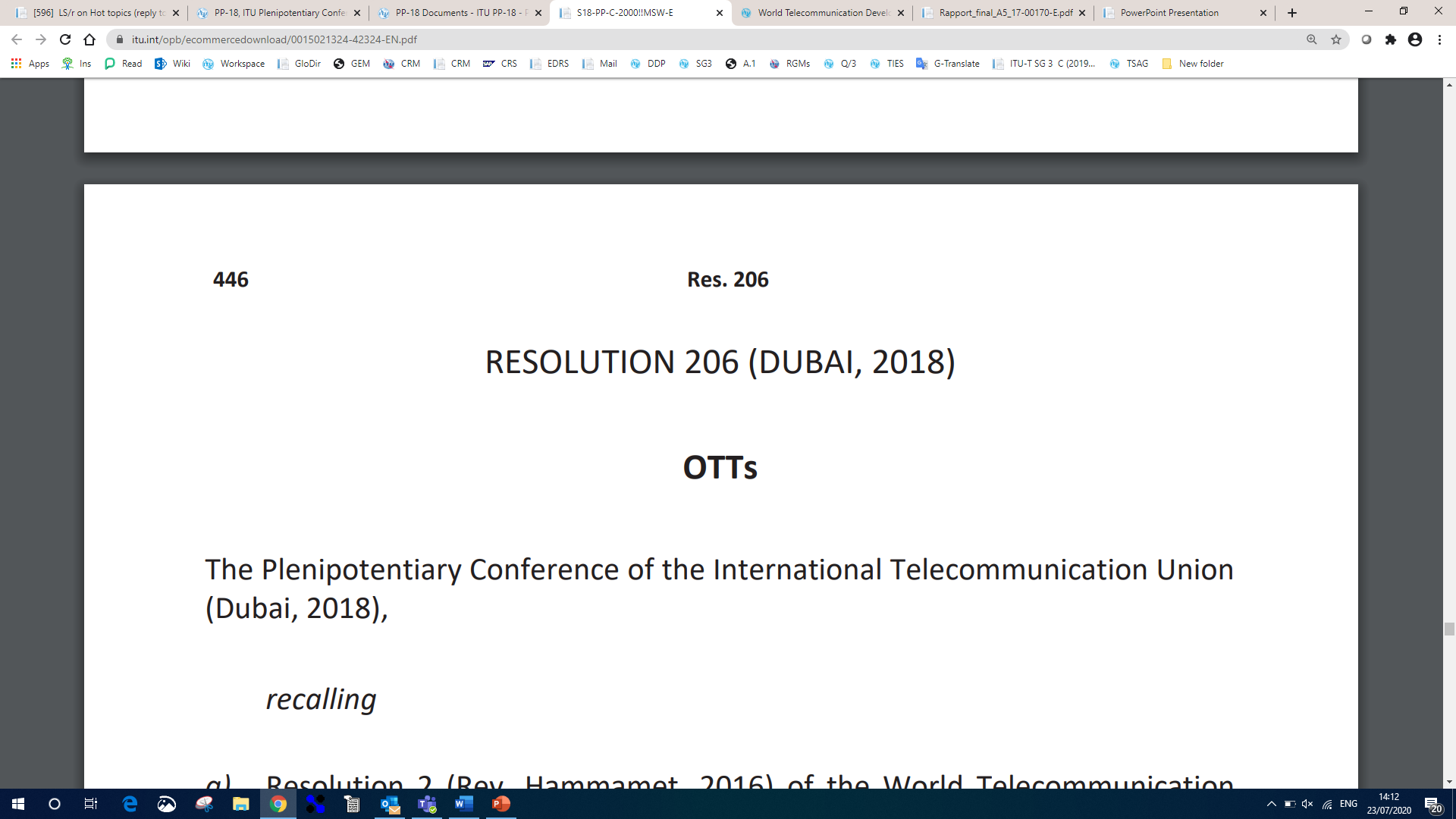 In ITU-T Recommendation D.262,the definition of over-the-top (OTT) was developed as: 
“An application accessed and delivered over the public Internet that may be a direct technical/functional substitute for traditional international telecommunication services.”
ITU-T SG3: Highlights of Main Results
Engagement with ITU-T Lead Study Groups
SG3 liaised with ITU-T Lead Study Groups on common topics of study:
ITU-T SG2 – Alternative Calling Procedures (ACP) and OTTs.
ITU-T SG12 – Quality of Service (QoS), Quality of Experience (QoE), and Mobile Financial Services (MFS). 
ITU-T SG13 – Big Data and Future Networks. 
ITU-T SG17 – Digital Identity. 
ITU-T SG20 – Accounting & Billing aspects in IoT ecosystem.
Engagement with Membership
SG3 circulated a questionnaire on the implementation status of Recommendation ITU-T D.98, “Charging in international mobile roaming service”, and Recommendation ITU-T D.97, “Methodological principles for determining international mobile roaming rates”. 
SG3 circulated a questionnaire on Dispute Resolution between Telecommunication Operators and Providers of OTTs.
SG3 maps out and updates significant items of relevance for the work of SG3 related to the outcomes of Plenipotentiary Conference (PP-18), World Telecommunication Standardization Assembly (WTSA-16), World Telecommunication Development Conferences (WTDC-17), and World Conference on International Telecommunications (WCIT-12).
Engagement with ITU-D and ITU-R
SG3 liaised with ITU-D on common areas of work such as OTTs, especially with regular updates on ongoing work with the group. 
SG3 liaised with ITU-R on Recommendation ITU-T D.264, with active participation from ITU-D and ITU-R towards the approval of the Recommendation.
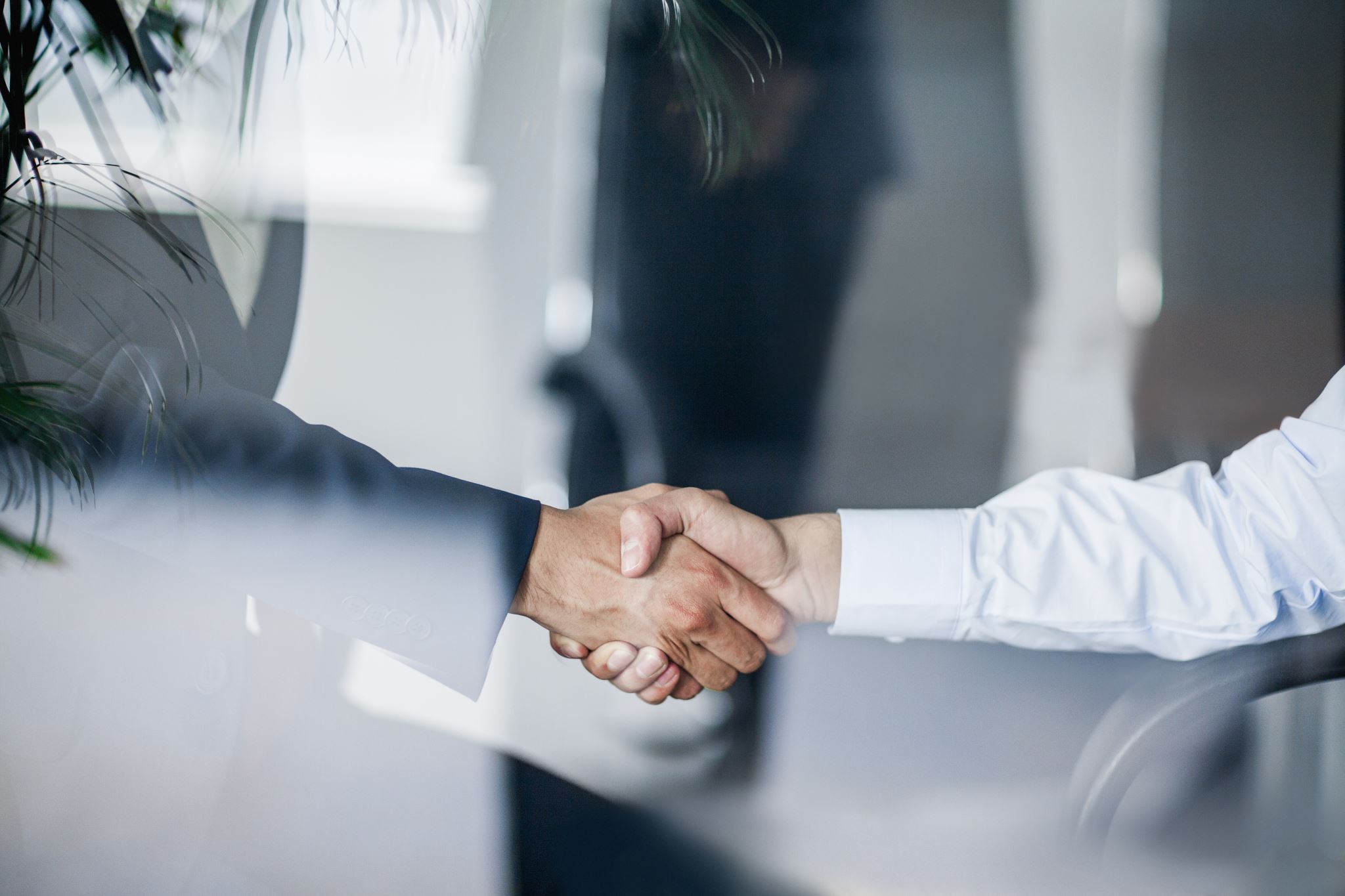 Engagement with TSAG
SG3 liaised with TSAG on its two new Questions, inter-sector coordination, regional groups, hot topics, and updates on its WTSA-20 preparations. 
SG3 shared with TSAG the group’s progress of its lead study group roles.
ITU-T SG3: An International Platform
Meetings of ITU-T SG3 Regional Groups during 2017-2021
In 2018, SG3 celebrated 50 years of ITU-T Regional Groups and effective presence in the Regions.
An ITU Regional Standardization Forum (RSF) or ITU Workshop/Forum is usually organized in conjunction to each regional meeting.
A Bridging the Standardization Gap (BSG) session is typically held during each regional meeting for the capacity building of each region.